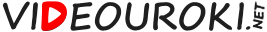 Степенная функция
с натуральным показателем
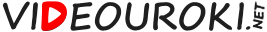 Степенная функция
с чётным показателем
с нечётным показателем
Областью определения
степенной функции с натуральным показателем
является множество всех действительных чисел.
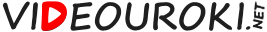 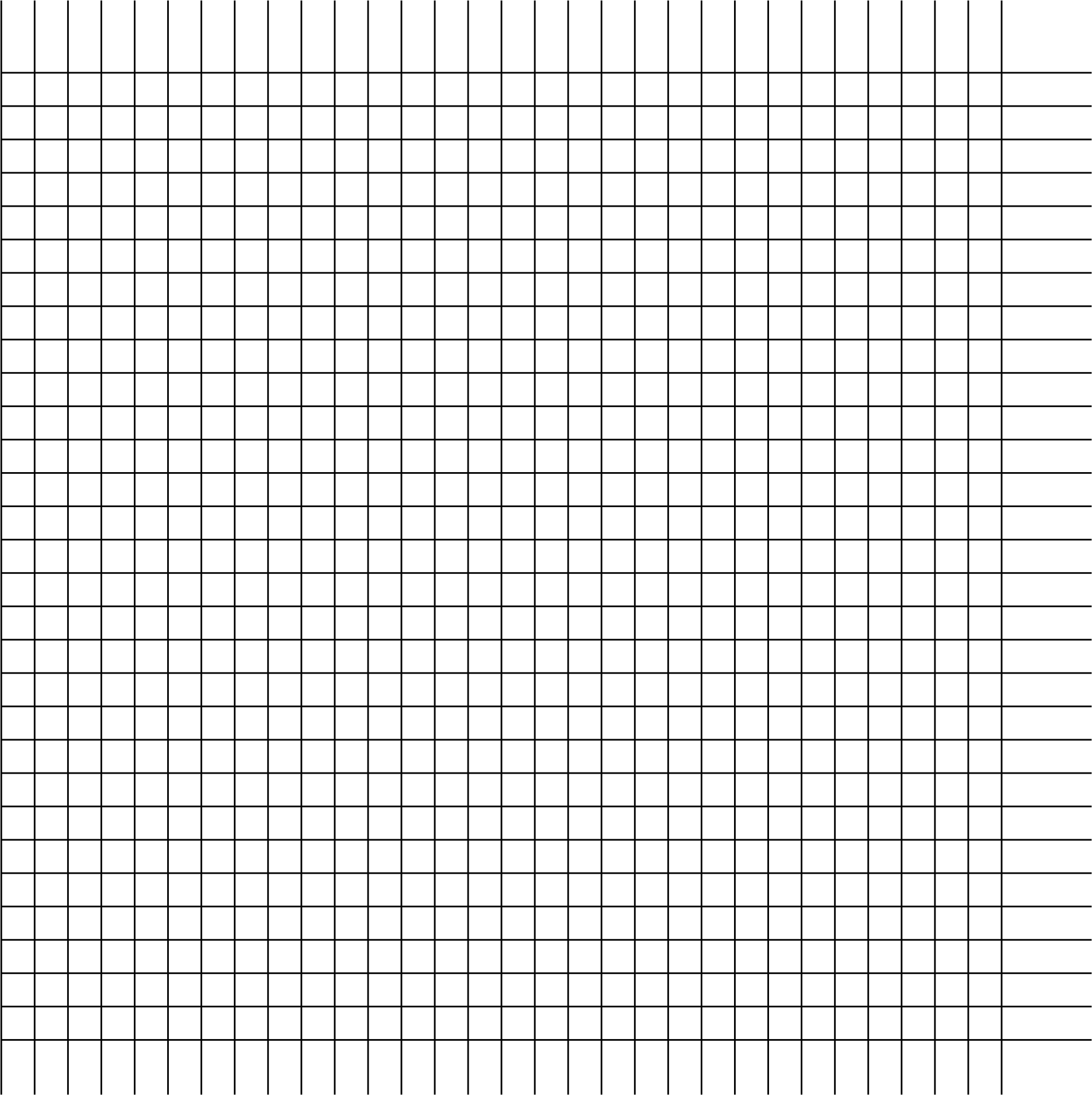 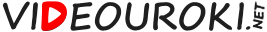 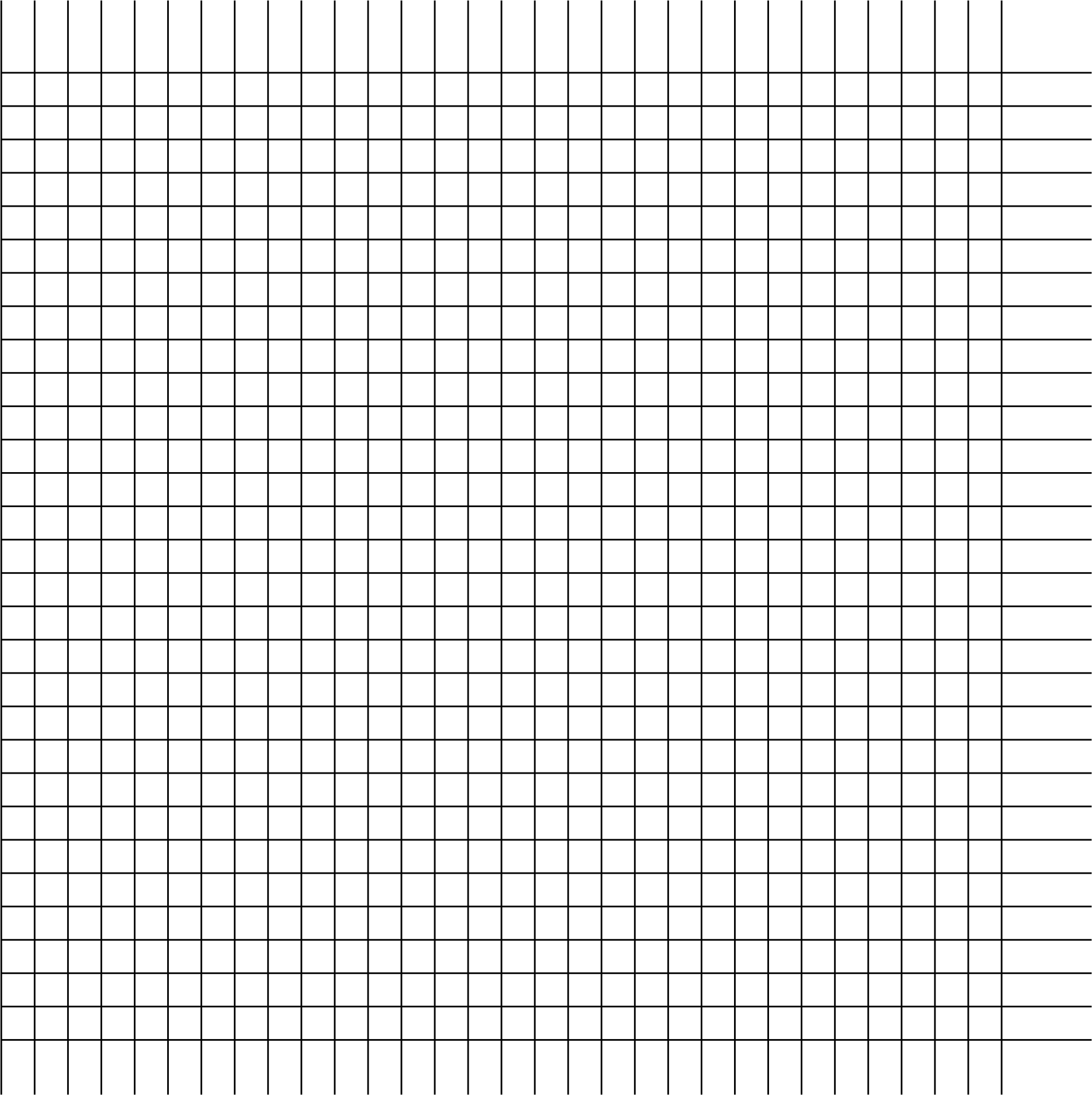 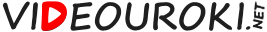 Сравнить
значения выражений:
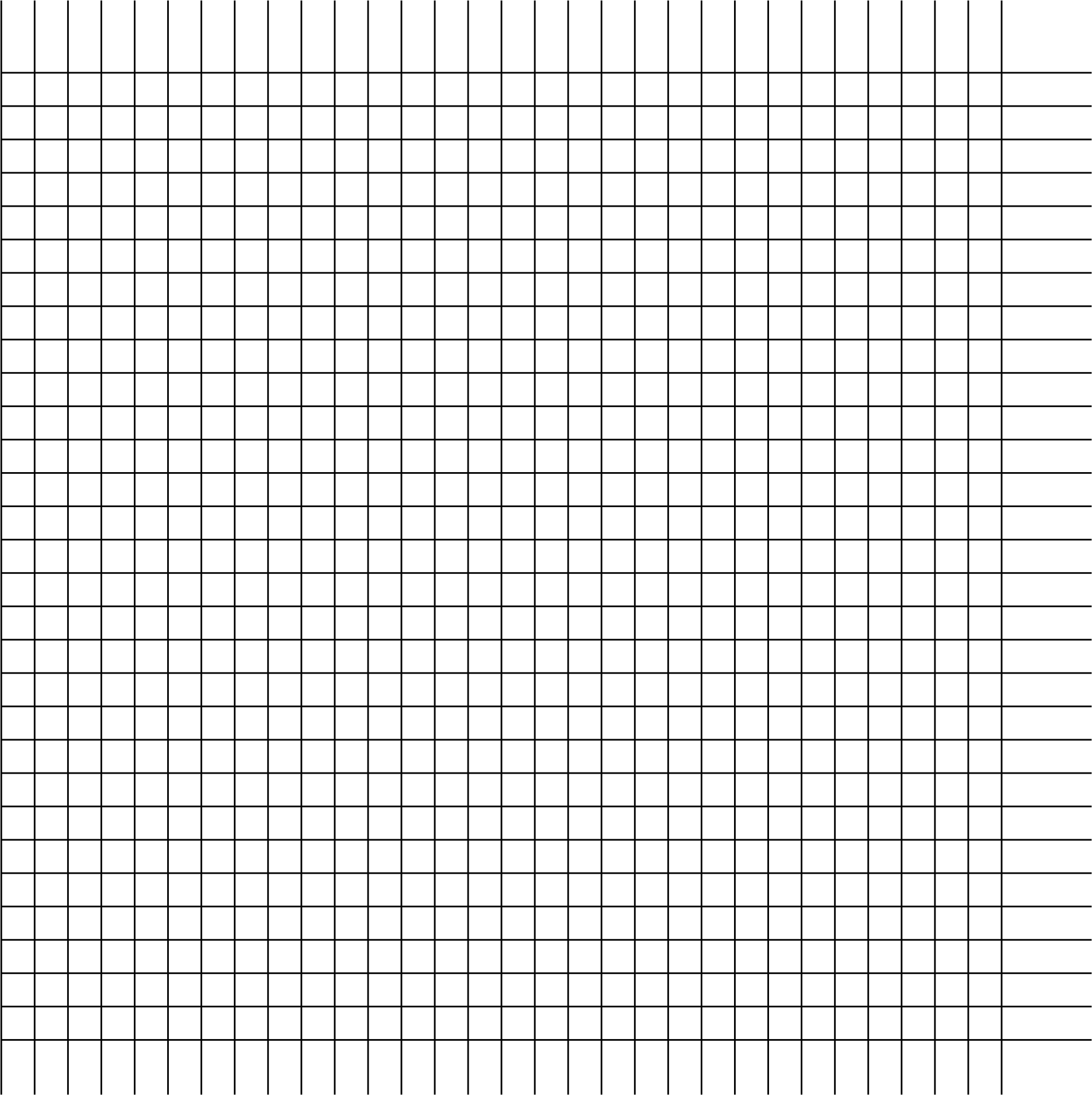 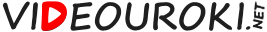 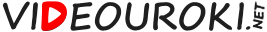 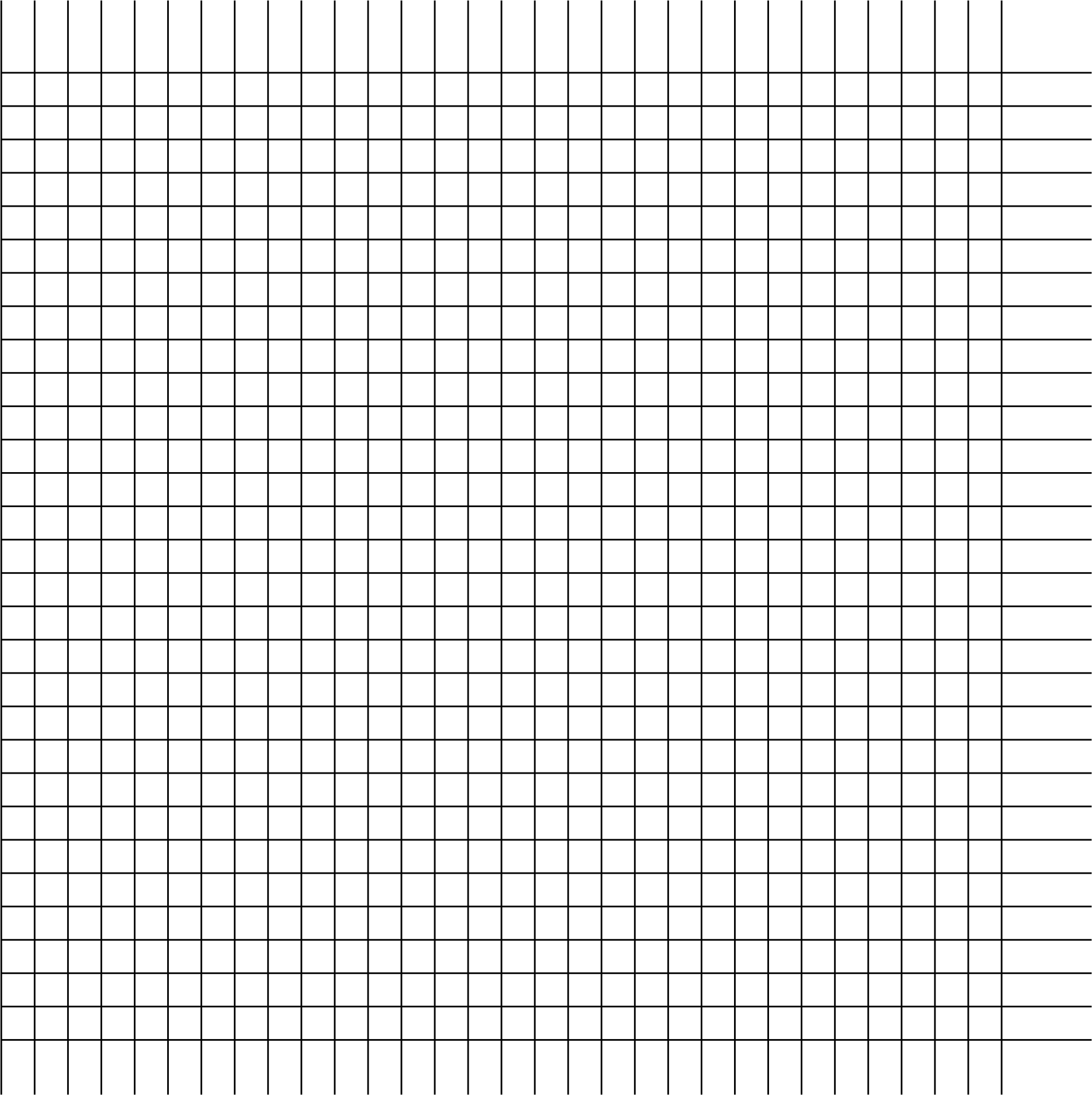 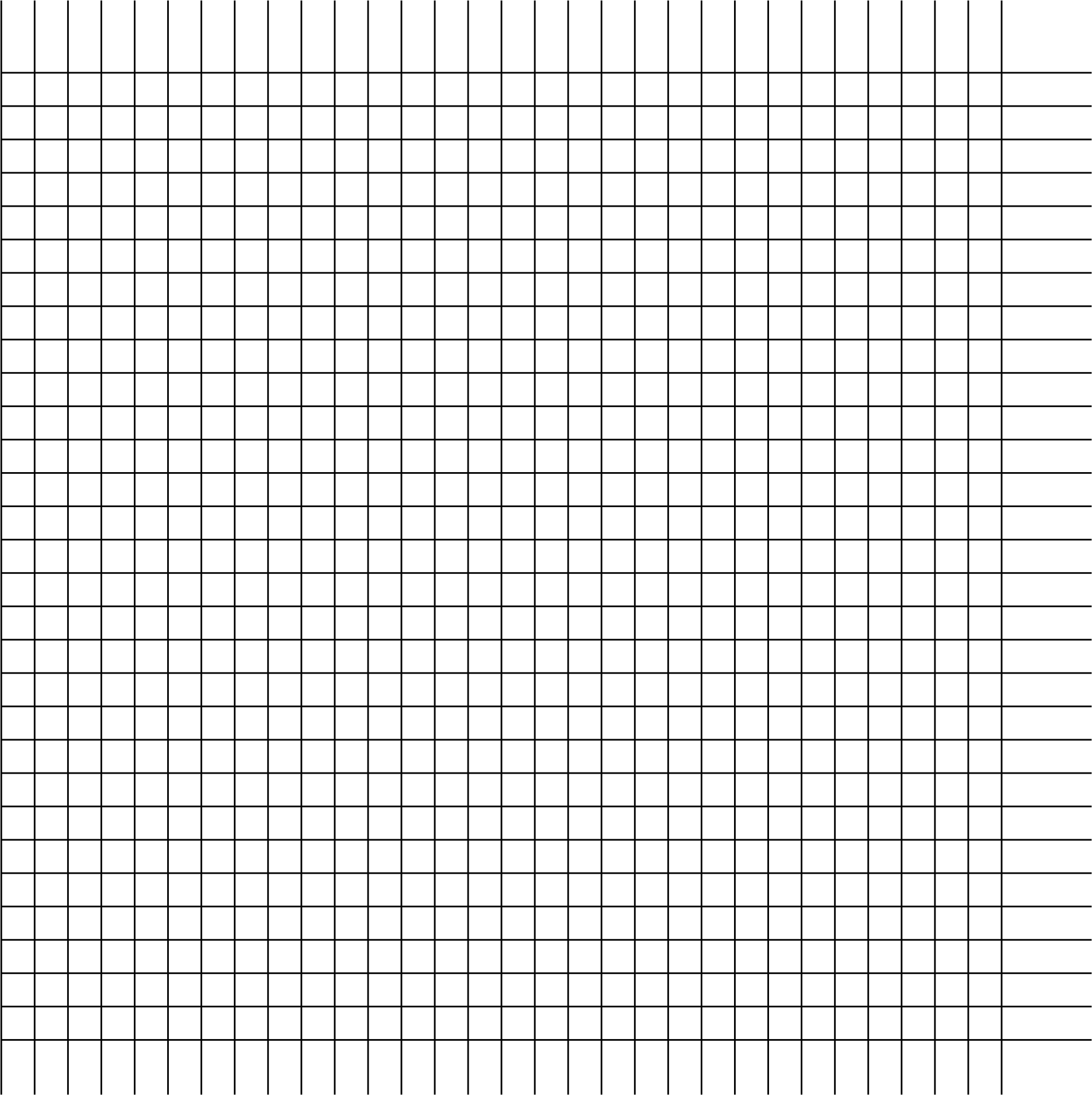 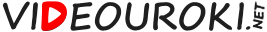